Художественно-эстетическое развитие. Рисование.Дерево с яблоками
Используемые материалы: альбомный лист , гуашевые краски, кисти размер, матерчатые салфетки
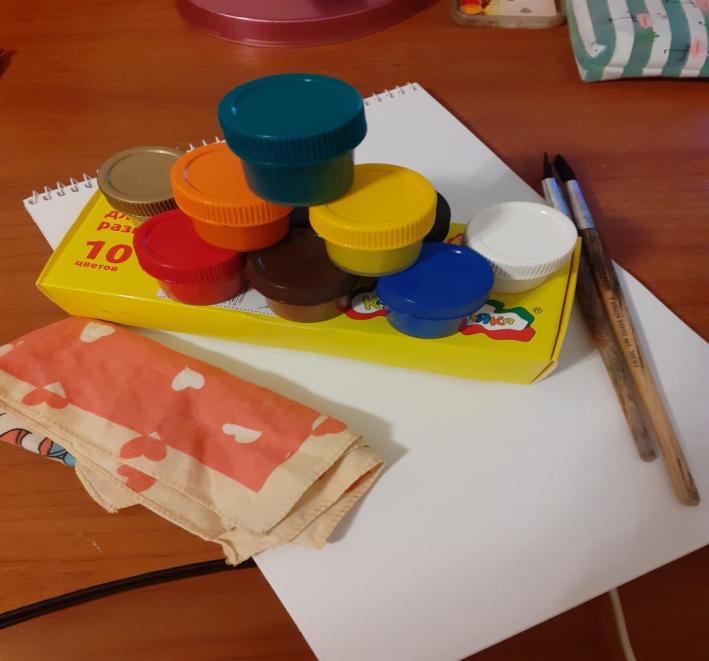 1 шаг. Рисуем ствол.Для этого прикладываем кисть к листу и ведём линию наверх.  Дети моей группы запомнили это благодаря тому, что я сравнила нарисованное дерево с настоящим – дерево растёт из земли вверх.
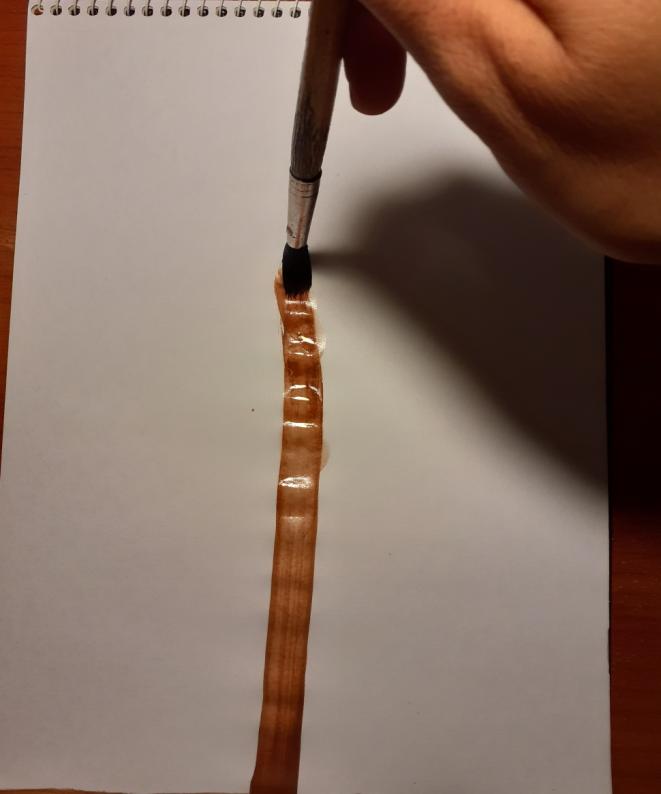 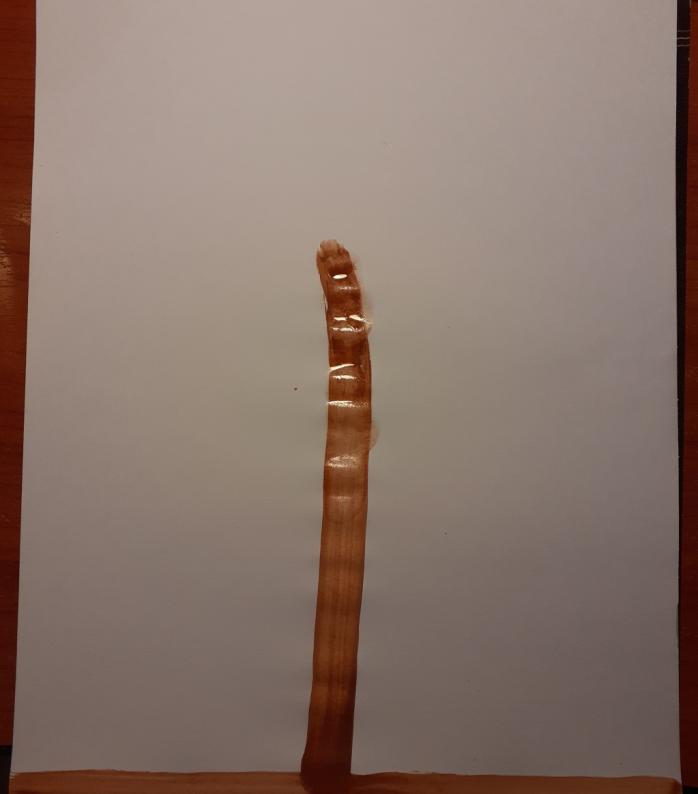 2 шаг. Рисуем ветки. Веточки тоже растут вверх, тянуться к солнышку.  Это очень важно объяснить детям, чтобы вместо дерева не была нарисована «сороконожка», как это часто случается в средней группе.  Далее ,по желанию , нарисовать мелкие ветки кончиком кисти.
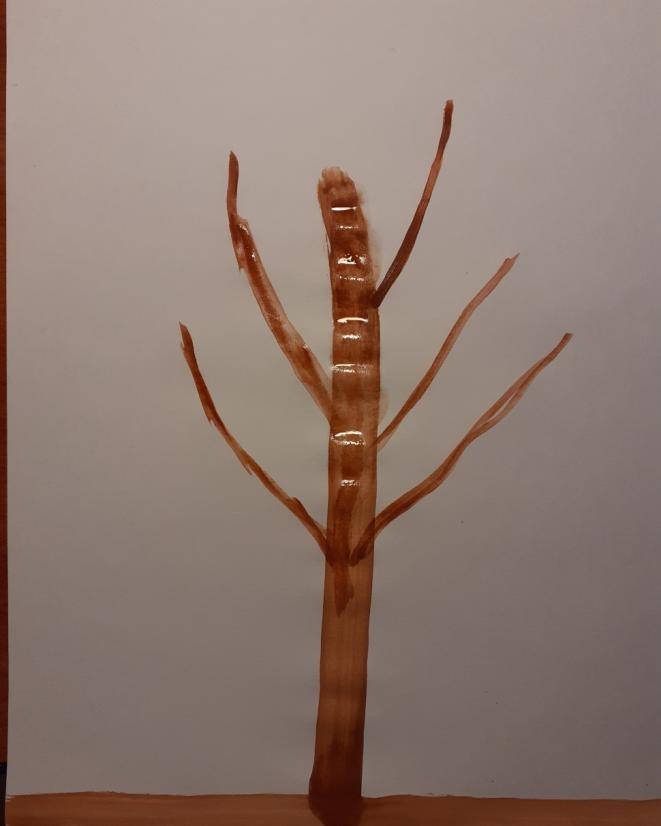 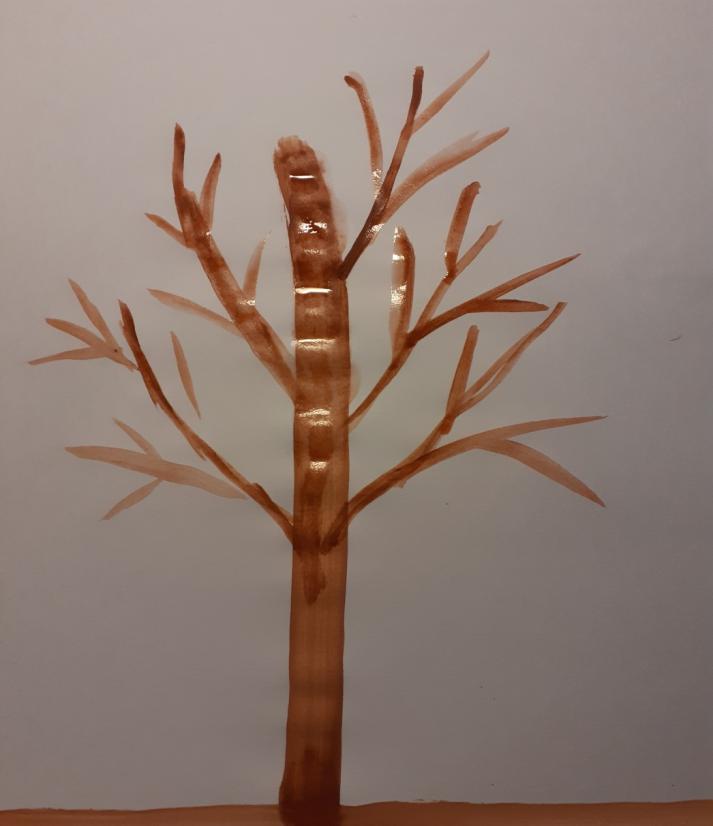 3 шаг. Рисуем крону.Ритмично  прикладывая кисть к листу , рисуем листья и яблоки
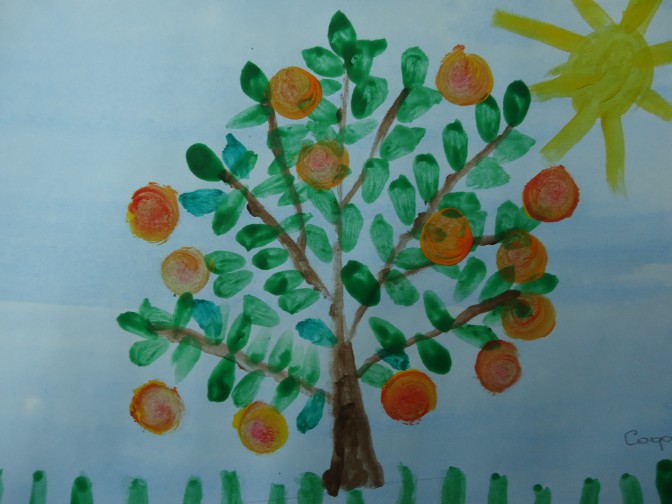